Instructionally Appropriate IEPsFocus on the IEP Writing Process
Special Populations Student Support Services
Objectives
At the end of this training you will be able to:
Write an instructionally appropriate IEP (IAIEP) including:
Narratives
Present Levels of Educational Performance (PLEPs)
Measurable Annual Goals and where appropriate, short-term objectives
Appropriate accommodations and/or modifications
Service delivery plan
Self-assess and self-reflect on your IEP writing practice
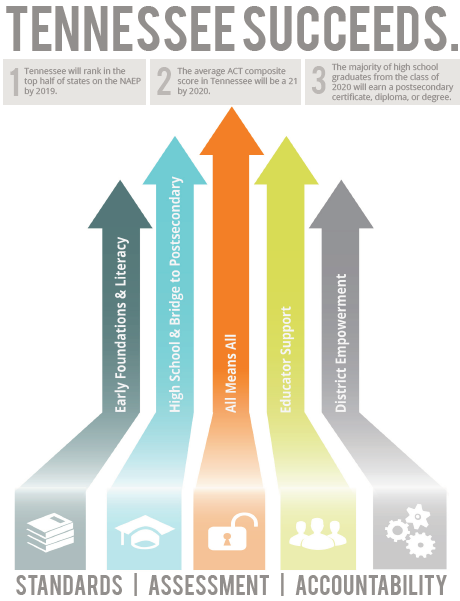 Early Foundations and Literacy

High School & Bridge to Postsecondary

All Means All

Educator Support

District Empowerment
Priorities
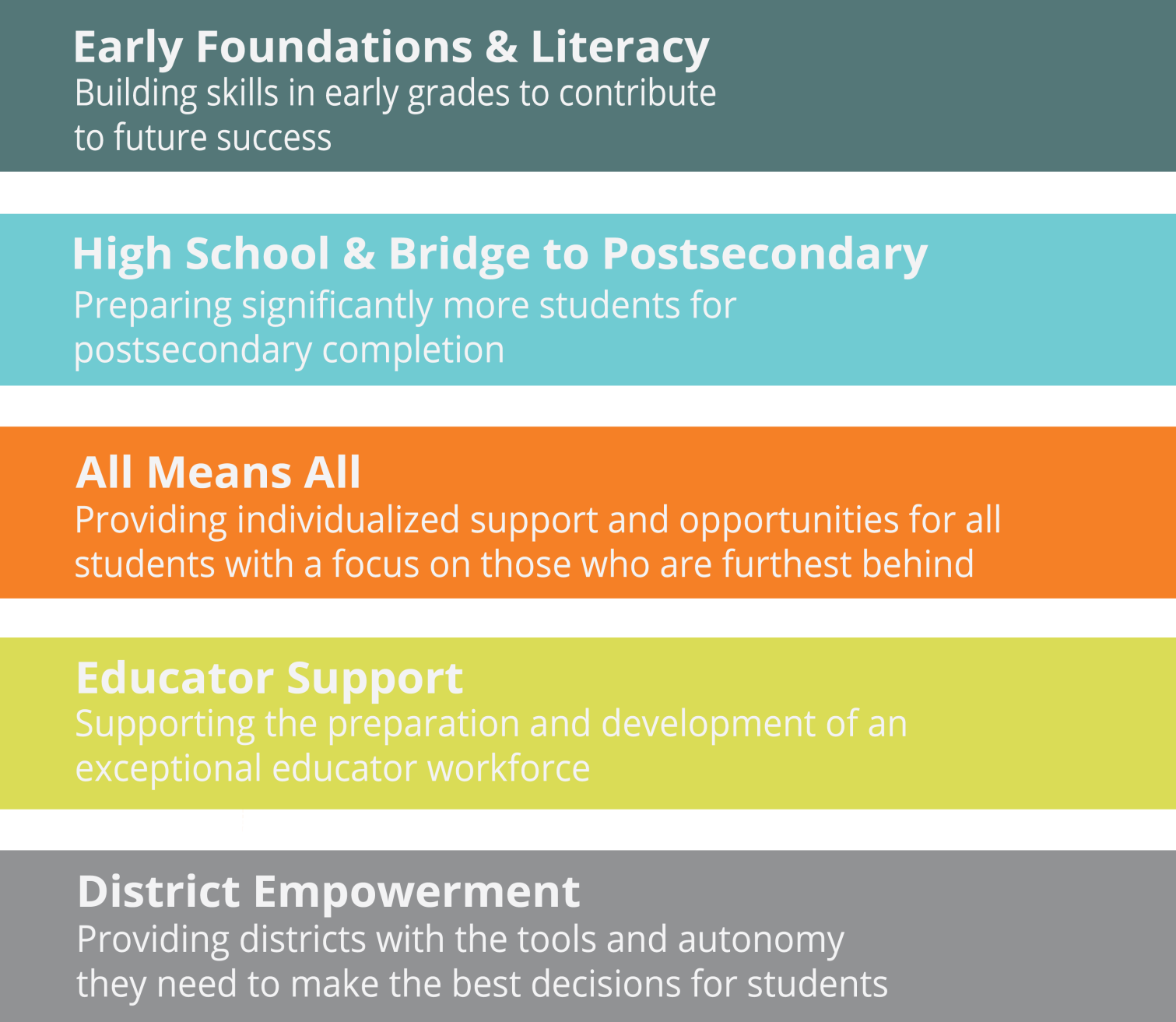 Key Goals of Special Populations
Improving Student Outcomes
Prevention 
Intervention
Achievement
Outcomes
Managing Performance
Effective employees at every level of the organization with a focus on improving student outcomes
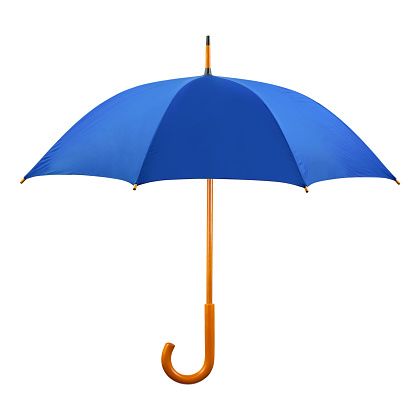 Special Populations Beliefs
All Means All
Educators are professional, content experts, and the key to student success. They should be supported instructionally and professionally.
All students are general education first.
Strong leadership at every level is the foundation of a collaborative and inclusive environment that supports students.
An effective office of special populations communicates proactively, clearly, and efficiently with all internal and external stakeholders.
Family and community engagement at every level is important and an integral component of student success.
Postsecondary success is attainable for all students.
Special education is not a place.
Tennessee Landscape for Students with Disabilities (SWDs)
SLI
SLD
OHI
Tennessee Landscape for SWDs
SLI
SLD
OHI
Indicator 14 – By Disability
Indicator 14 – By Exit
10
Core Instruction and Transition
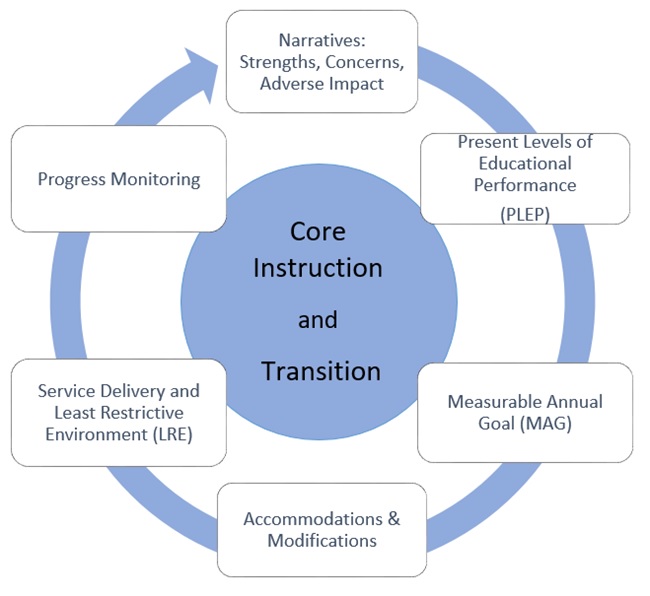 11
Least Dangerous Assumption
States that in the absence of absolute evidence, it is essential to make the assumption that, if proven to be false, would be least dangerous to the individual. 
Therefore, the IEP teams should operate from the criterion of least dangerous assumption by considering the least restrictive setting, general education, first, for all students, regardless of disability, before considering more restrictive settings.  
Evidence and data collected should be discussed before making the determination that a student requires a more restrictive setting at each IEP meeting (Rossetti & Tashie, 2013).
12
Instructionally Appropriate IEPs
13
Narratives:  Strengths, Concerns, Adverse Impact
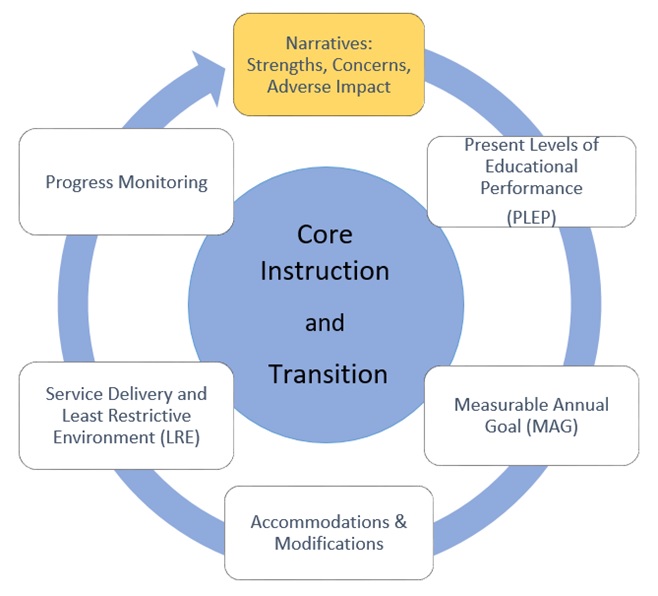 14
Developing a Strong Narrative
The narrative section includes:
Student’s strengths 
Includes academics but is not limited to academics
Parent concerns 
In their own words to the greatest extent possible
Adverse impact statement on the student’s access and participation in instruction
How the disability impacts the student.
Medical information
If no concerns, you must still write a statement of no concerns.
15
Example Student Strength
Riley’s receptive language skills, math calculation skills, and conversational skills are strengths. Riley exhibits good attention in class, perseveres on tasks, and enjoys working with her peers.

Note: this is an example provided for training purposes only.
Example Parent Concern
Donna’s parents are concerned about behavior problems Donna has with others. When she is in a new place, she tends to have behavior problems initially but then adapts to the situation. They are also concerned that Donna may be struggling with learning to read, but they are proud of the academic progress she has made.   

Note: this is an example provided for training purposes only.
17
Example Medical Information
Marcus has bilateral cochlear implants that he received in 2010 (left ear) and 2009 (right ear).
Do not leave this area blank.
If no medical information exists, then add “There are no medical concerns at this time.”
If parent reports a medical concern but does not provide documentation, you can write “As per parent report…” 
The team should also complete a request for records or plan how to receive this documentation. 

Note: this is an example provided for training purposes only.
18
Example Adverse Impact
Hope’s expressive language impairment impacts her ability to answer questions, use subject-specific vocabulary, and express herself clearly in class. This impacts her ability to demonstrate her knowledge and skills in academic areas.

Note: this is an example provided for training purposes only.
19
Let’s Practice
The narrative section includes:
Student’s strengths 
Includes academics but is not limited to academics
Parent concerns 
In their own words to the greatest extent possible
Adverse impact statement on the student’s access and participation in instruction
How the disability impacts the student
Medical information
If no concerns, you must still write a statement of no concerns
20
Present Levels of Educational Performance (PLEP)
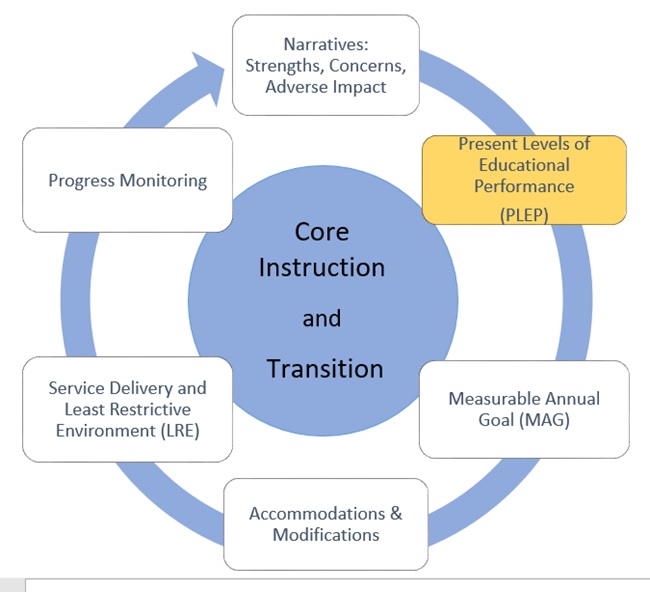 21
Present Levels of Educational Performance (PLEP)
Describes the unique needs of the student that the IEP will address
Identifies the student’s level of performance using current data
What they can do
What they are currently not able to do
Identifies the student’s area(s) of strength
Identifies area of exceptionality (deficit)
Written in positive terms
Present Levels of Educational Performance (PLEP)
Provides the informational basis for generating goals, supports, accommodations, and services that are specifically designed to meet the student’s individual needs
Describes current academic and functional performance
Without proper PLEPs, the IEP team cannot develop appropriate goals, accommodations, or select an appropriate program for the student.
Associated Areas of Deficit
Areas of Deficit: Reading
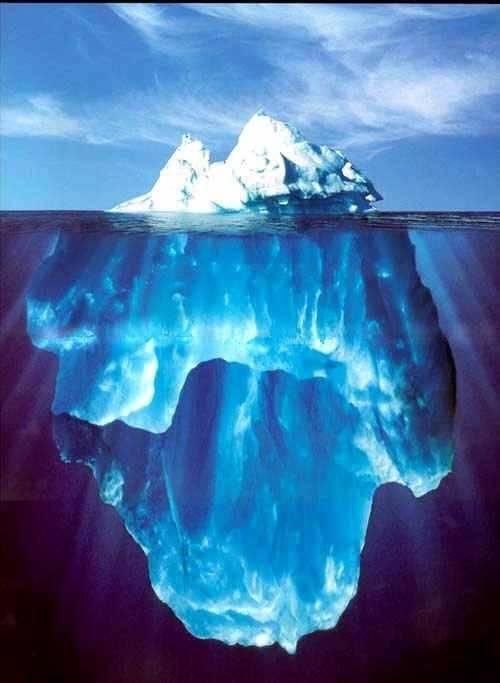 WPM
Why?
26
Areas of Deficit: Math
Footer
27
PLEP Considerations
Do you know in which area(s) the student is exceptional as indicated by a yes/no?
Do you know in which area(s) the student requires intervention?
Do you know where to begin instruction/intervention?  
Do you know how the area of exceptionality is aligned to the standards?  
Do you know how the area of deficit will impact the student on the mastery of standards?
e.g., Reading fluency deficit will impact student in their access to grade-level texts and instructional materials in all content areas.
e.g., Math calculation deficit will impact student calculating integrated math, problem-solving, and accessing new math concepts at a rate commensurate with their peers.
Example PLEP
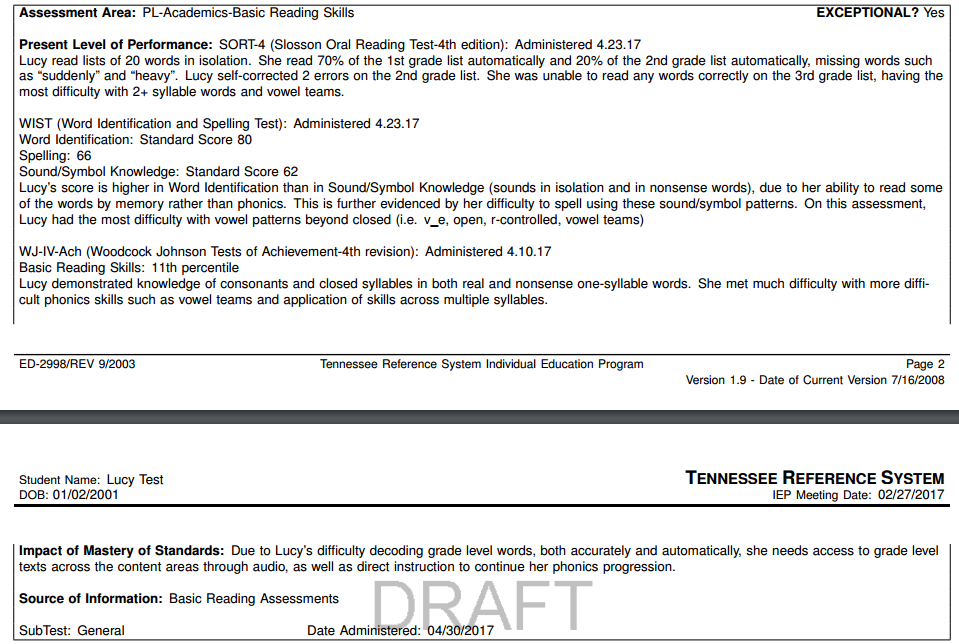 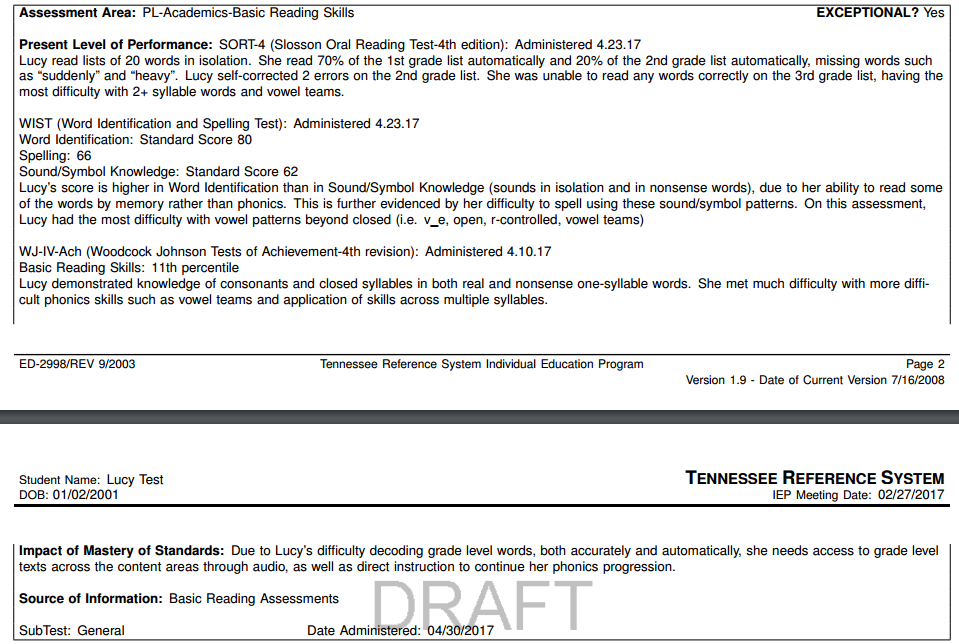 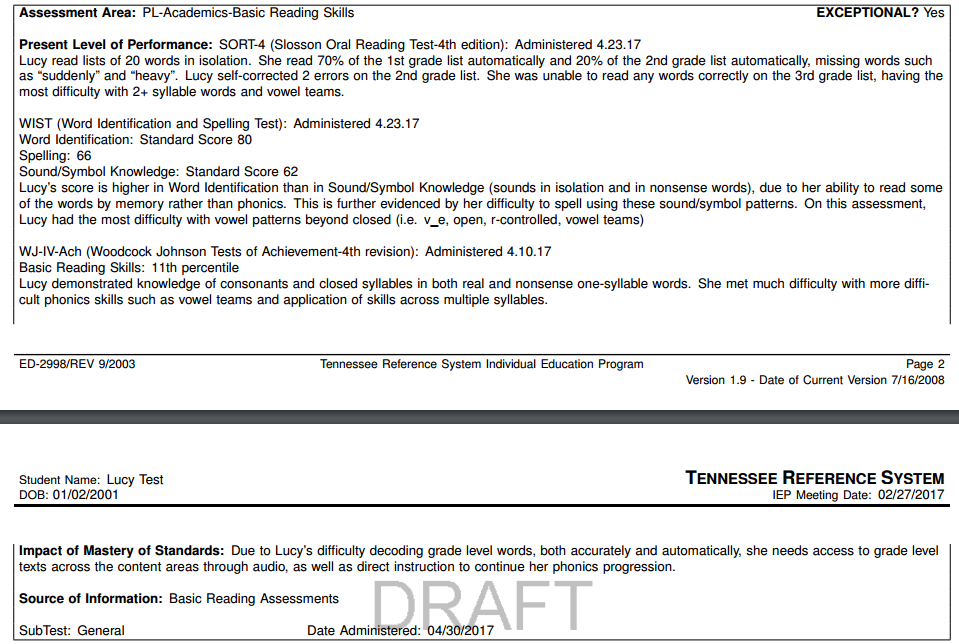 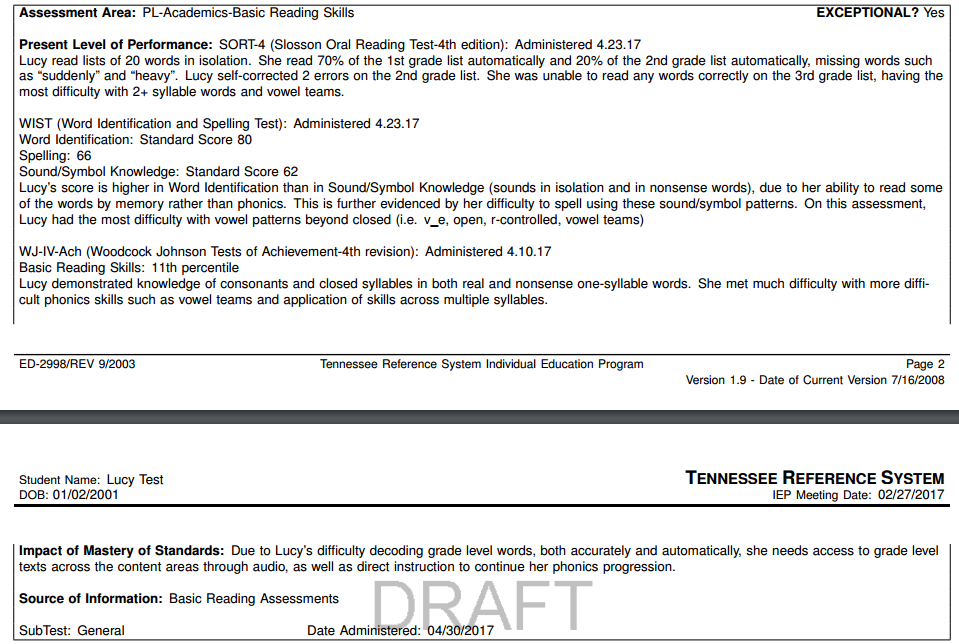 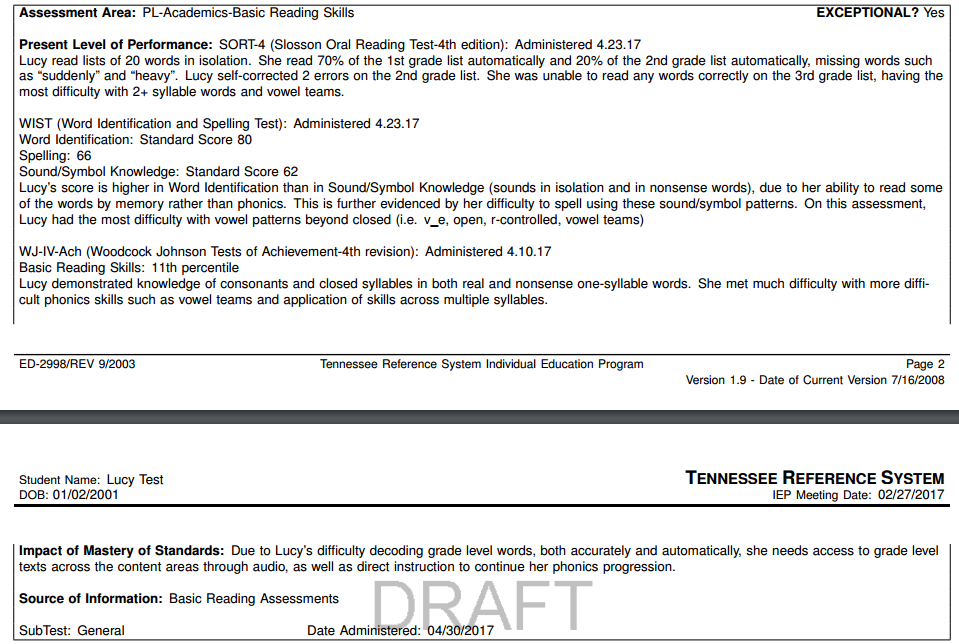 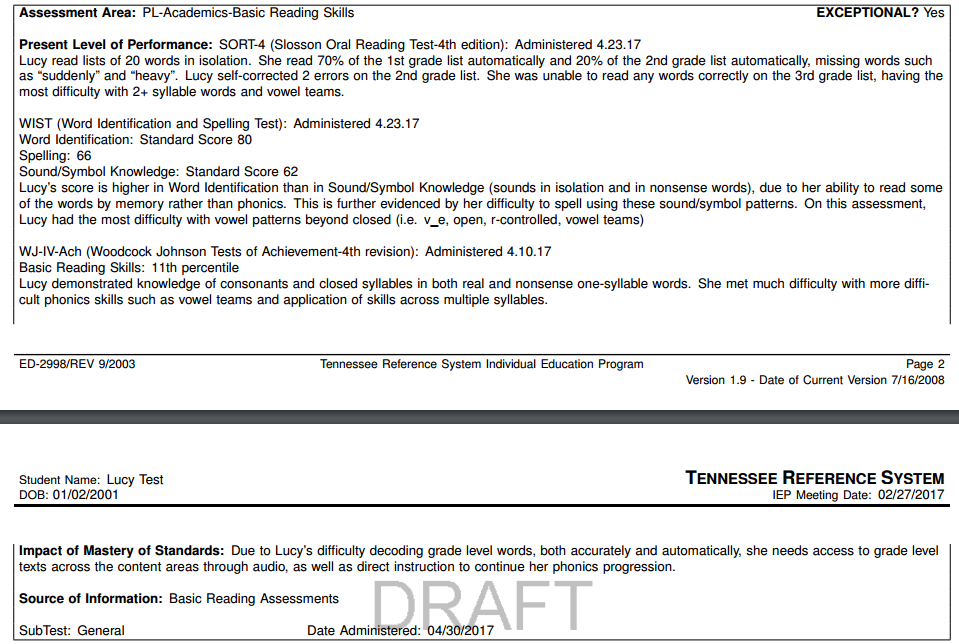 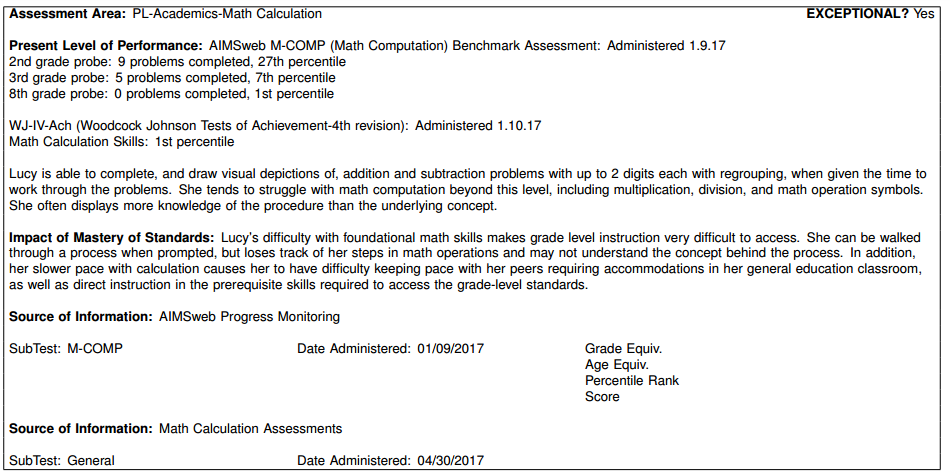 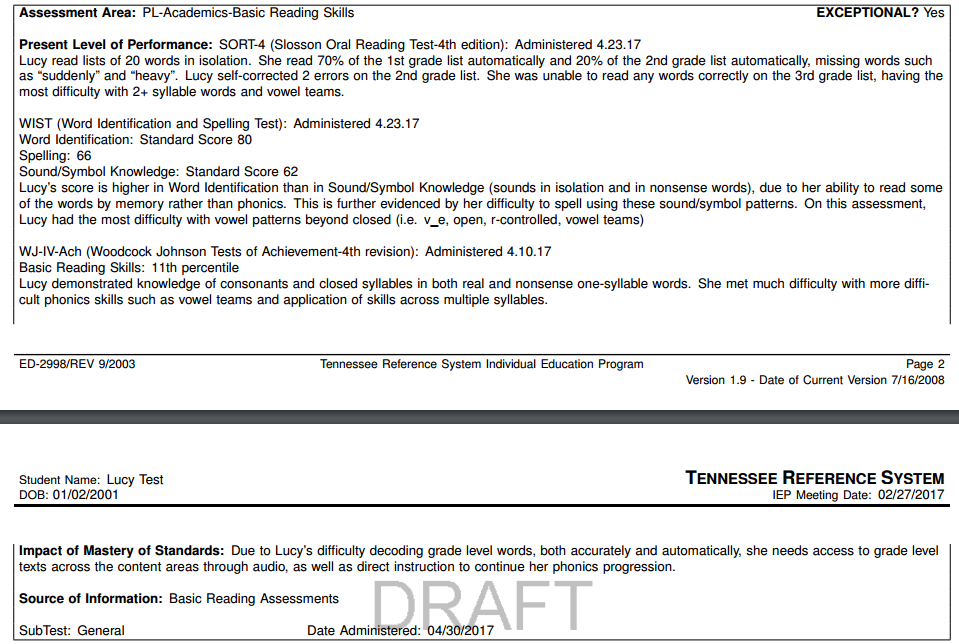 Example PLEP
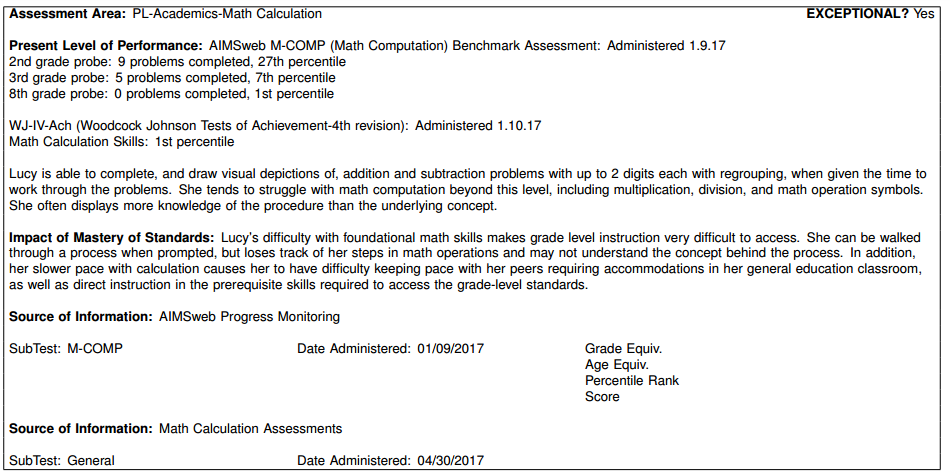 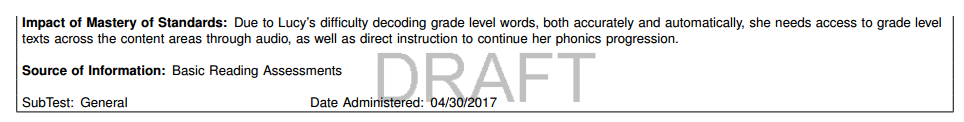 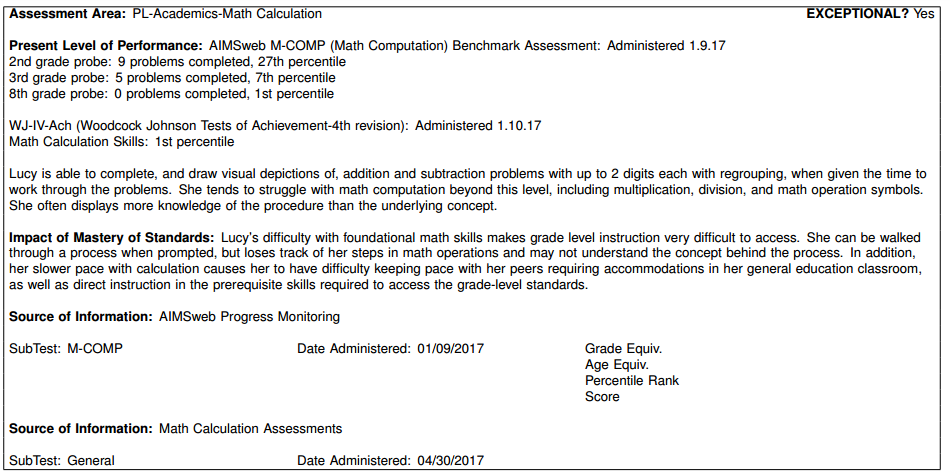 Example PLEP
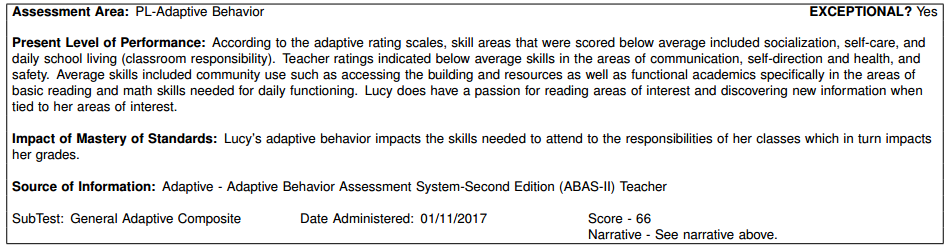 Example PLEP
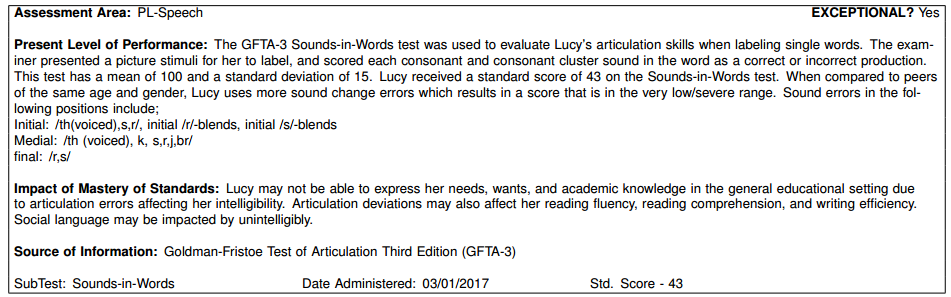 Example PLEP
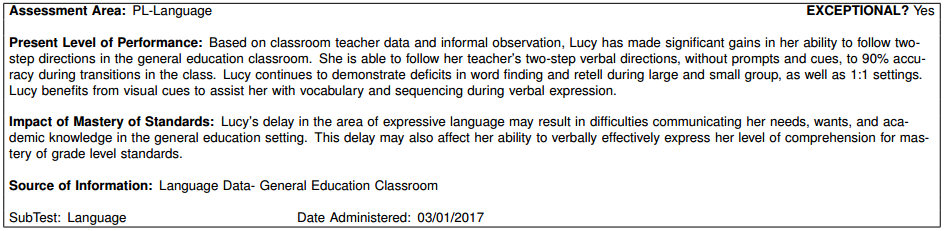 Example PLEP
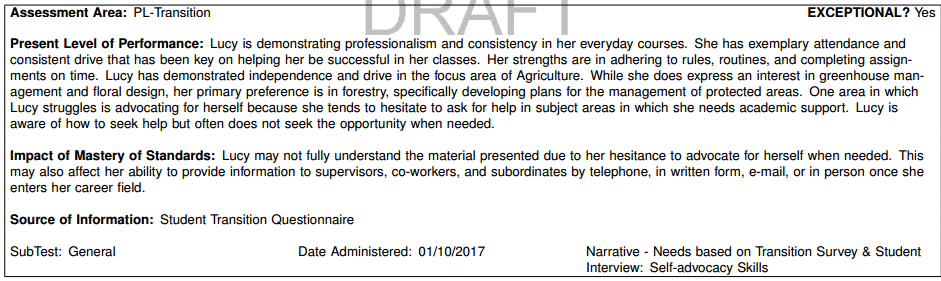 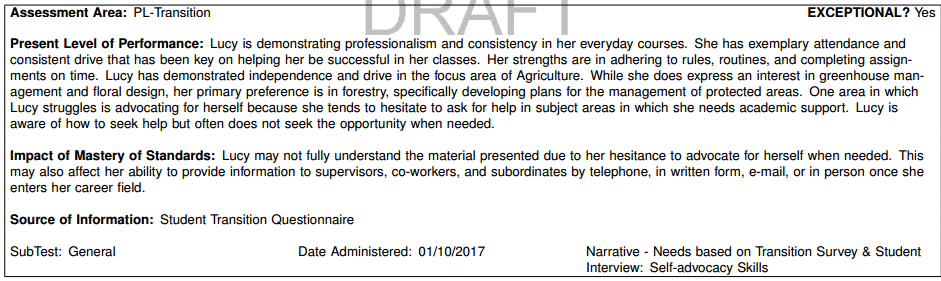 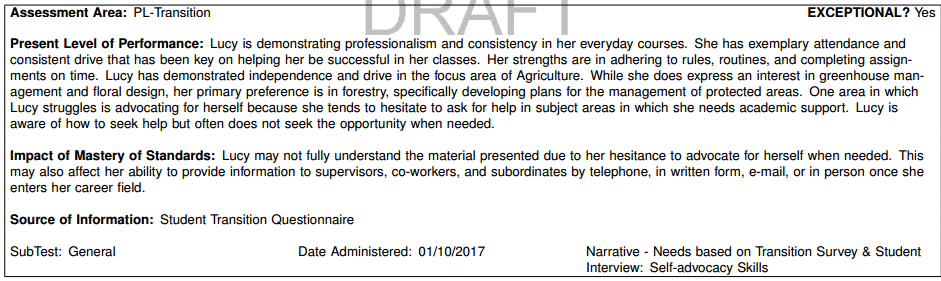 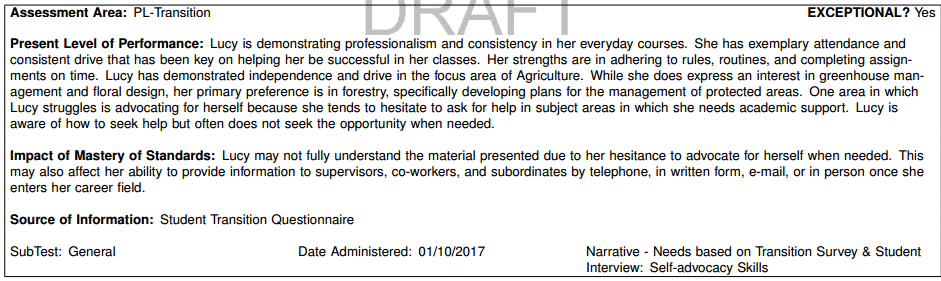 Example PLEP—Gifted
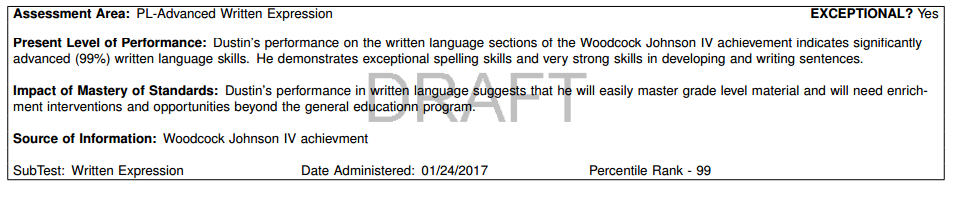 Let’s Practice
Must include: 
Student’s current  assessment data 
Specific, accurate reflection of skills
Narrative description about skills assessed
Impact on mastery of standards 
Exceptional: yes or no 
Positive terms and language 
Must pass the “stranger test”
Provides the informational basis for generating goals, supports, accommodations, and services that are specifically designed to meet the student’s individual needs.
36
Measurable Annual Goals MAGs)
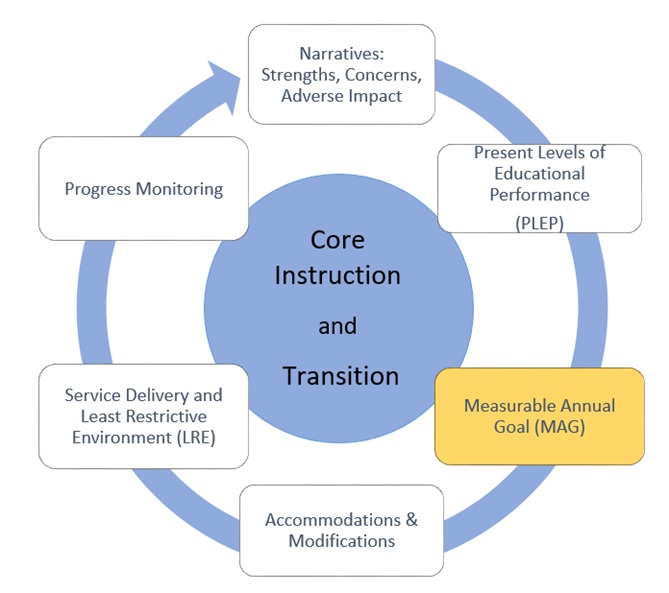 37
Measurable Annual Goals (MAGs)
Direct relationship to skills identified as exceptional in the PLEP
Skill deficit-specific
Individualized
Measurable: numbers/targets clearly identified within the goal statement
Focus is on accessing and participating within curriculum at increasingly higher levels of independence
A well written MAG addresses an identified deficit, which after intervention, will assist the student in reducing the adverse impact of the disability on their mastery of standards.
38
Measurable Annual Goals (MAGs)
Tennessee’s Special Education Framework and Alignment to Content Standards
OSERS issued a Dear Colleague letter on Nov. 16, 2015.
“IEP teams must ensure that annual IEP goals are aligned with the State’s academic content standards for the grade in which the child is enrolled.”
“Therefore, an IEP that focuses on ensuring that the child is involved in the general education curriculum will necessarily be aligned with the State’s content standards.”
The department created a reply documenting the Special Education Framework alignment to content standards.
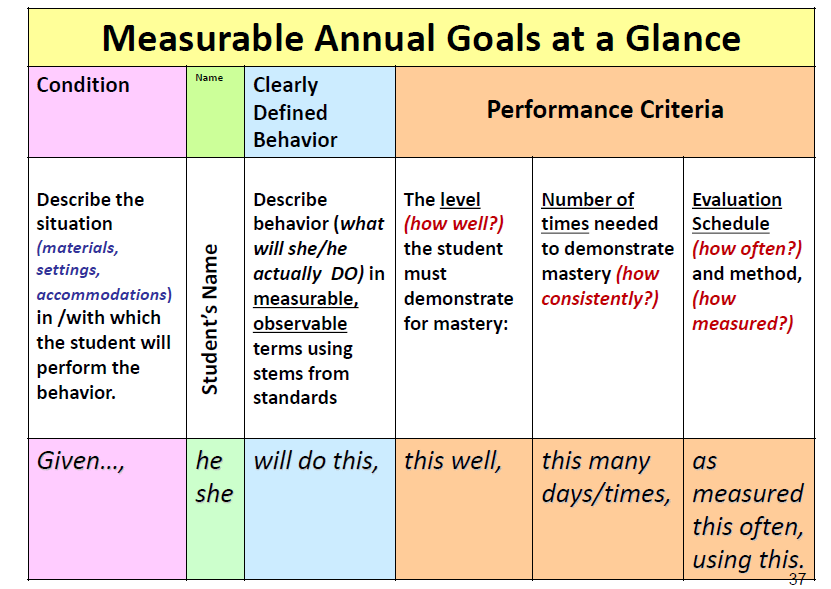 www.pattan.net                                                                       http://www.ksde.org
MAG Template
Given_______(condition/materials/setting/accommodation), _______(student name) will _______(do what measurable/ observable skill/behavior in functional terms), _____(to what extent/how well to determine mastery), ________(# of times/frequency/how consistently), by ________(how often) evaluated/determined by _____(measure).
42
MAG
43
Example MAGs
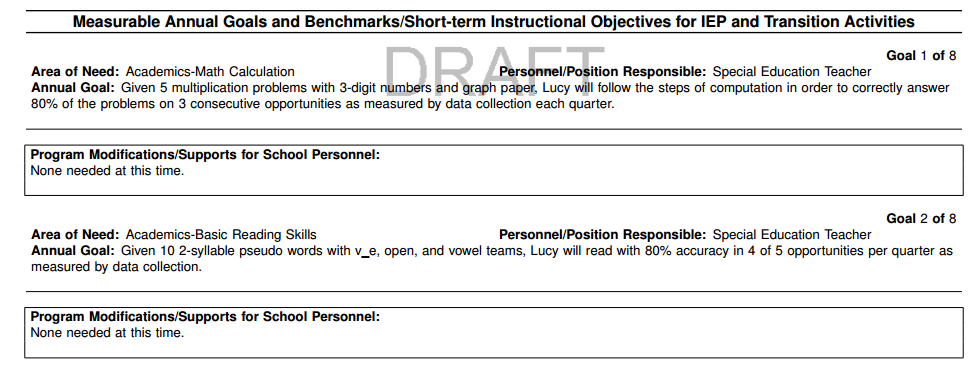 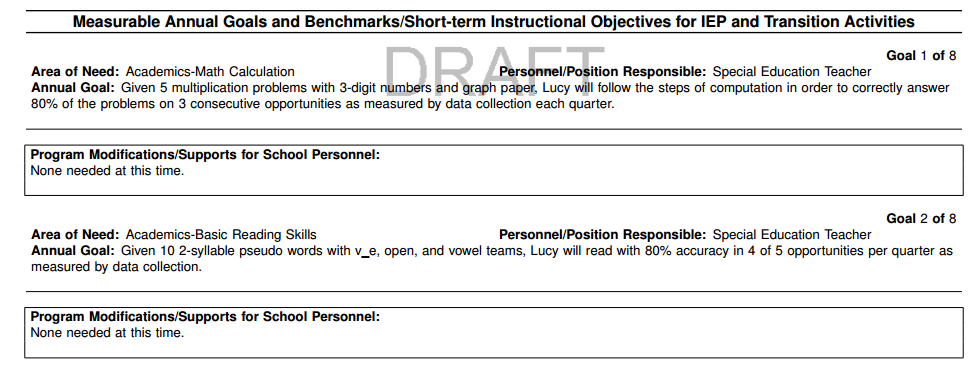 44
Example Goals
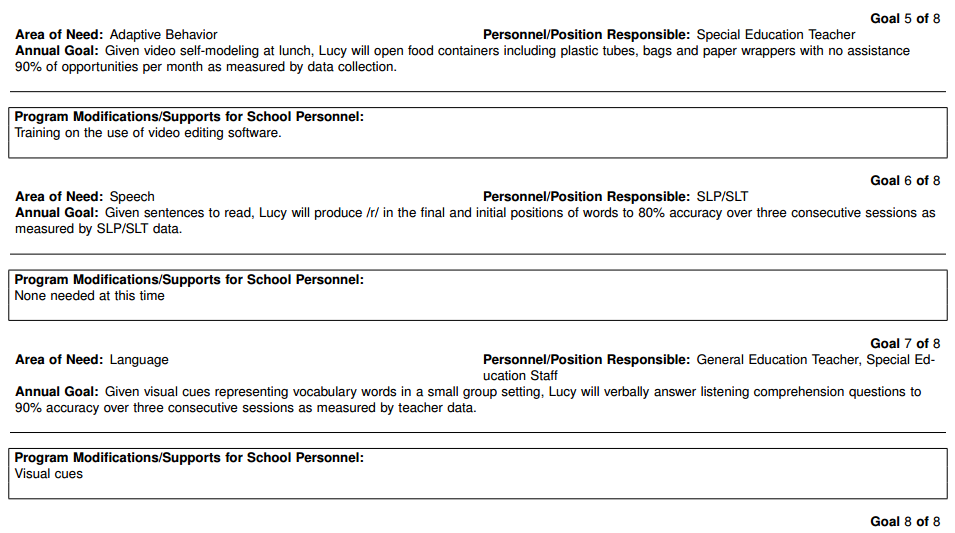 45
Example Goals
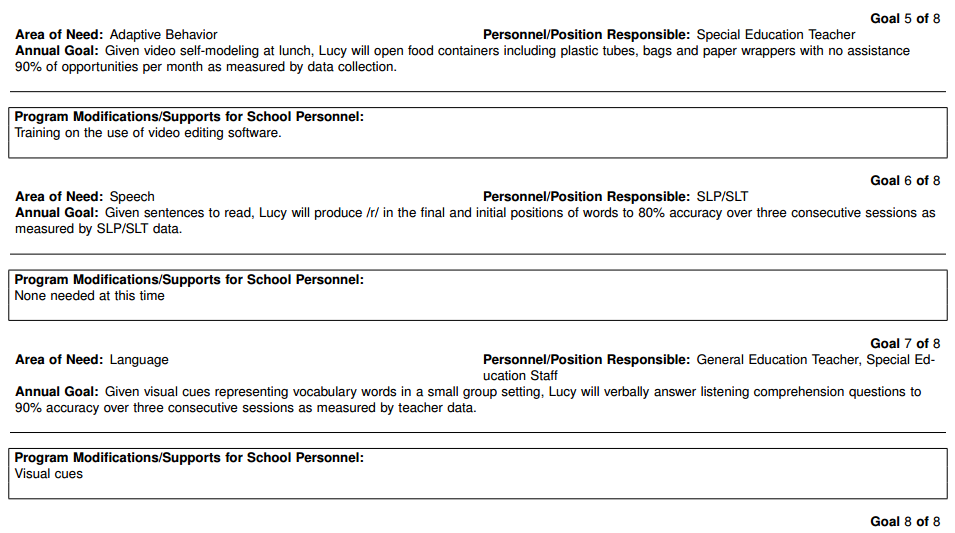 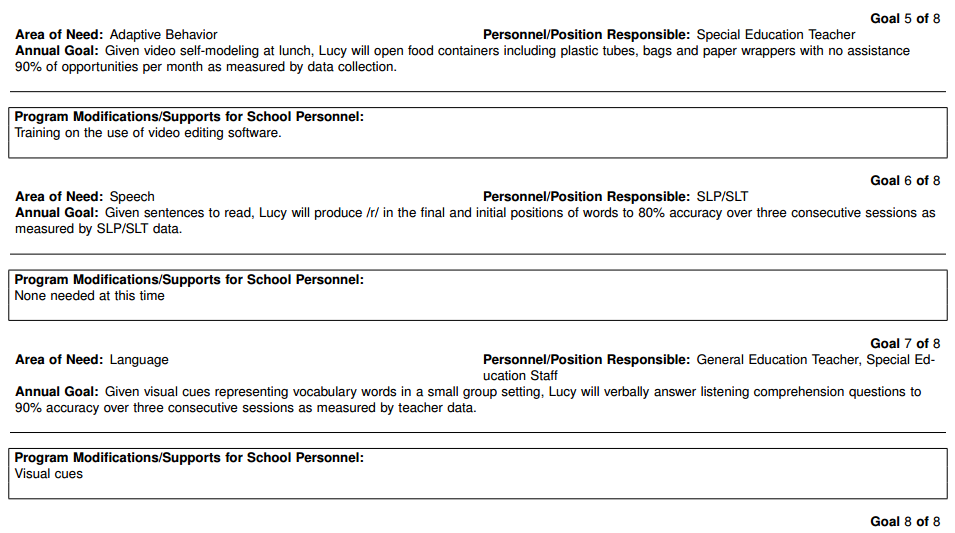 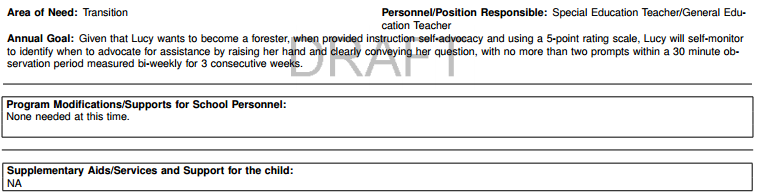 46
Example MAGs—Gifted
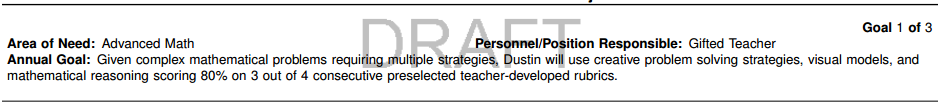 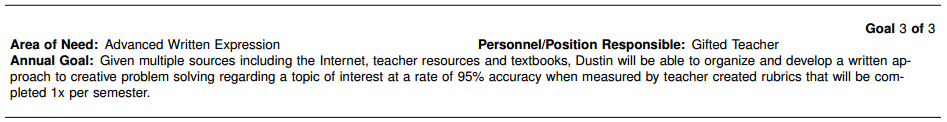 MAGs Evaluation Activity
When you review MAGs, ask:
Is there a condition?
Is the behavior/skill observable?
Is there a criteria that includes:
how well?
how consistently?
how often?
Ask:
What skills does the student require to master the content of the curriculum?
48
Measurable Annual Goal vs. Short-term Objectives
Short-term objectives
Measurable Annual Goal
Very specific, no longer broad
Includes criteria for mastery within the goal
May have more measurable annual goals if distinctly different skills
Instead, progress monitor to show progress toward the MAG
If you need short-term objectives, you can still use them
Required for students on alternate assessment
Short Term Objective Requirements
Required for students with significant cognitive disabilities assessed on an alternate assessment for accountability.
50
Given 10, two-syllable pseudo words with close, open, and vce syllables
Given an instructional level text
Jonathan
Jonathan
will read
will read
65 words correct per minute
with 90% accuracy
in 4 of 5 opportunities
in 4 of 5 opportunities
per quarter
per quarter
a curriculum-based measure.
data collection.
51
Let’s Practice
Accommodations
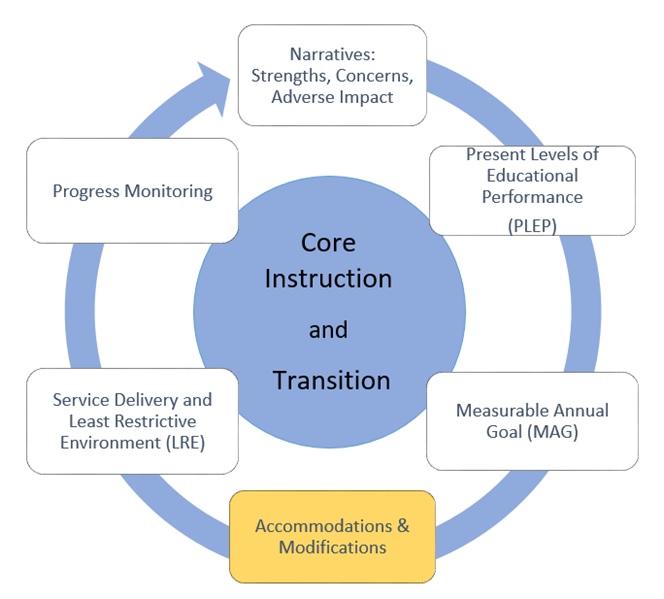 53
Accommodations and Modifications
Accommodations change how the student is taught or expected to learn.
They provide equitable access during instruction and assessments and neither change the construct being assessed, nor compromise the integrity or validity of the assessment or content, 
are intended to reduce or even eliminate the effects of a student’s disability; and
do not reduce learning expectations, if based on need.
Modifications change what the student is taught or expected to learn.
They change what is being taught to or expected from the student.
The least dangerous assumption would be that students are able to participate within the core curriculum without modifications unless student performance data indicates otherwise.
54
Modifications for Instruction and Access
Modifications are restrictive by nature and should be a last resort.
Changing what a student is taught has a long-term impact on the opportunity to graduate with a regular high school diploma. This further limits employment and college/technical school opportunities.
Students with modifications must still be provided access and participation within core instruction
55
Accommodations and Modifications Hierarchy Activity
56
Universal Designs for Learning (UDL)
Designing instructional spaces with UDL principles can minimize the need for individualized accommodations and modifications.
Sidewalk ramps
Crossing lights with sound
Sensor faucets
Picture/icon signs
Automatic doors
Fire alarms that flash and make noise
Phone sound/vibrate/flash modes
Font sizes
The American with Disabilities Act requires accessible design in all new buildings and renovations of public buildings.
UDL Continued
Accommodations for Instruction and Access
Accommodations provide a bridge to access and participation for a student based on the impact of the area(s) of deficit.
These should be necessary accommodations for the student, not things the student may need on a few isolated opportunities or that there is no data to support.
The student should be encouraged to provide feedback on the effectiveness of the accommodation(s) selected.
Accommodations should not be selected to hide a disability or inflate the abilities of the individual; access and participation are the guide to selection.
59
Accommodations Create Fair Access
Accommodation Selection
Expect all students to achieve grade-level academic content standards.
Learn about accommodations.
Review the student’s strengths.
Review the student’s PLEPs and MAGs.
Select accommodations that support the student’s current needs for access and participation.
	*Accommodations should provide access so the student can accurately reflect their current level of knowledge and mastery. 
Administer accommodations during assessment.
Evaluate and improve accommodation use by talking to the student.
Participation in State Assessments
The Individuals with Disabilities Education Act (IDEA) and Title I of the Elementary and Secondary Education Act (ESEA) each require all students with disabilities to be included in State assessment systems. The prohibition against exclusion from participation or denial of benefits to, or discrimination against, individuals with disabilities contained in section 504 of the Rehabilitation Act and Title II of the Americans with Disabilities Act applies to state assessment and accountability systems.
62
[Speaker Notes: TNReady Accommodations/MSAA]
Participation in State Assessments
In addition to state assessments, the IDEA (section 612(a)(16)) requires that all students with disabilities participate in district-wide assessment programs and that alternate assessments be provided for students with disabilities who cannot participate in grade-level assessments, even with accommodations.
63
State Assessment Participation Options
General grade-level assessment, with or without accommodations
TNReady Achievement Grades 3–8
End of Course (for secondary)
Alternate assessment based on alternate academic achievement standards
Alternate for ELA and math grades 3–8 and 11
Alternate science
Alternate social studies
64
Service Delivery and LRE
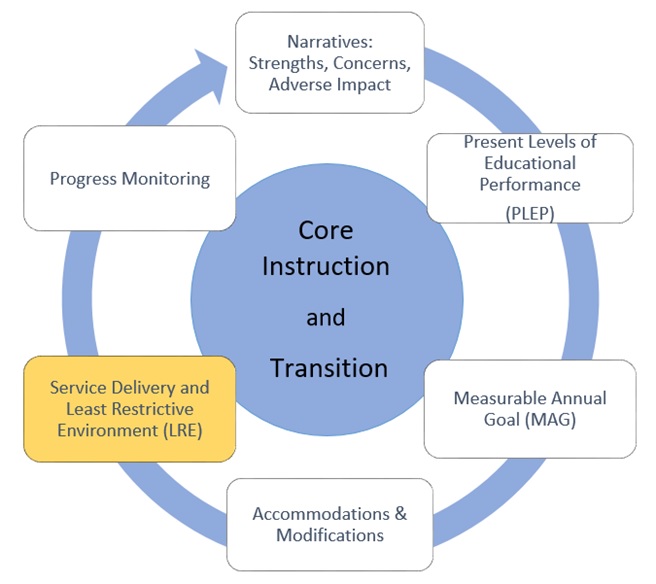 What is LRE?
LRE is:
Defined individually by the student's skills, strengths, and needs at that time, based on their current data
Determined for each part of their day and may vary from subject to subject, hour by hour depending on what is determined least restrictive by the IEP team
Determined at least at the annual IEP meeting
The LRE for one IEP in no way predicts the LRE for future IEPs.
Not dependent on the state assessment eligibility
Students assessed on the alternate may be learning within the general education classroom during the whole or a portion of the day.
Students assessed on TNReady may be learning within a separate setting during the whole or a portion of the day.
LRE Activity
[Speaker Notes: 3 similar case studies with only one difference—the eligibililty]
Students with Disabilities by Environment
Service Delivery and LRE
Services include: intervention, check-ins, interpreting, ancillary attendants, etc.
Special education services must be more intensive than Tier I, II, or III interventions
Services can be provided in any LRE setting that is determined appropriate for a student.
Tier II, Tier III or Special Education Intervention: Core Instruction Plus A Skill Specific Intervention
Questions to Consider for Service Delivery
What accommodations/supports are needed to achieve the goal?
What services are being considered?
Are the services aligned to the student’s areas of deficit?
For example: reading fluency, math calculation, written expression
Do the services relate to the measurable annual goal?
71
Example
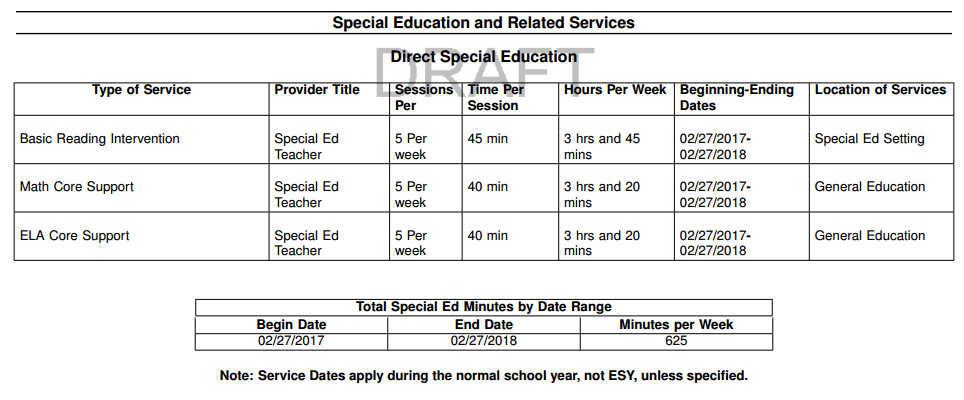 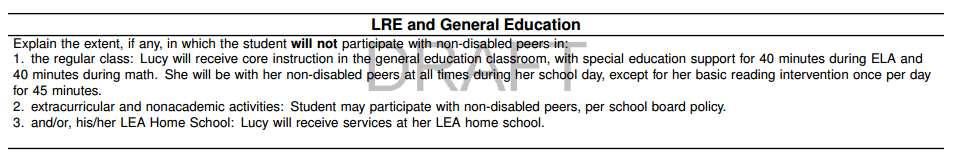 Progress Monitoring
Purpose of Progress Monitoring
Consistent progress monitoring can help the team determine:
Effectiveness of intervention
Student rate of learning 
Potential for meeting IEP goals (in a year, earlier, later)
The student’s present level of performance
This will guide future IEP goals.
Need for additional intervention and/or supports
Need for less intervention and/or supports
Need for accommodations and/or modifications
Which accommodation(s) and/or modifications are actually effective and needed?
Progress Monitoring (adapted from M. Shinn and National Center on RTI)
General Outcome Measure 
(Broad/Universal)
Is the student becoming a better reader?
Test something small to make statements about something big.
Track progress towards general curriculum goals.
Less frequent.
Assess on a standard & equivalent measure.
Comparison to others, typically national.
Rate of improvement specified.
Lacks information for diagnosis of instructional planning.
Informs program changes.
Mastery Measure
(Needs Based)
Did the student learn what I taught today/this week?
Test something small to speak to something small.
Track progress on specific skills based goals.
More often.
Assessment can change with the student.
Comparison to a clear criteria for mastery.
Fewer variables.
The label “mastery” may be misleading – must assess for maintenance and generalization.
Informs instructional changes.
75
GOM                                                                            MM
Example Data and Progress Monitoring Sources
Observations 
Student self-monitoring checklist
Written tests
Behavior charting
Work samples
Summative assessments
Formative assessments
Curricular Based Measures (CBMs)
Academic achievement
Functional performance
Social development
Physical development and management needs
76
Progress Monitoring and Data-based Decisions
Progress monitoring should occur for students with disabilities as frequently as for their nondisabled peers.
Ongoing assessment of student learning provides continuous feedback on the effectiveness of instruction and intervention. 
Data indicates areas where a change in instruction and intervention may be required.
Data points can be used to make decisions regarding instruction and intervention. Once several data points are collected, a pattern of response can be investigated.
77
IEP Review
References
Kansas State Department of Education 
http://www.ksde.org

Pennsylvania Department of Education 
www.pattan.net

Tennessee Department of Education Website http://www.tennessee.gov/education/speced/secondary_trans.shtml

TOPS (Transition Outcomes Project) Information
 http://cuttingedj.net/index.html

GAO report on Problems that Impede Youth Transition
http://www.gao.gov/assets/600/592329.pdf

NSTTAC - National Secondary Transition Technical Assistance Center
http://nsttac.org/

Transition Innovation – Region V Technical Assistance &Continuing Education Center (TACE)
brown@ruralinstitute.umt.edu
Helpful Links
Free Resources
EasyCBM.com
DIBELS.com
Intervention Central 

Universal Design for Learning 
http://www.cast.org/
http://www.udlcenter.org/
Tennessee Department of Education Website http://www.tennessee.gov/education/speced/secondary_trans.shtml

TOPS (Transition Outcomes Project) Information
 http://cuttingedj.net/index.html

GAO report on Problems that Impede Youth Transition
 http://www.gao.gov/assets/600/592329.pdf

NSTTAC – National Secondary Transition Technical Assistance Center
http://nsttac.org/

Transition Innovation – Region V Technical Assistance &Continuing Education Center (TACE)
 brown@ruralinstitute.umt.edu

Special Education – State Personnel Development Grants Program www.tnspdg.com
Blake Shearer
Blake.Shearer@tn.gov 

Kate Martin
Kate.B.Martin@tn.gov 

Joann Runion
Joann.Runion@tn.gov






Nancy Williams
Nancy.E.William@tn.gov 

Alison Gauld
Alison.Gauld@tn.gov

Erin Lavery
Erin.Lavery@tn.gov
81
Districts and schools in Tennessee will exemplify excellence and equity such that all students are equipped with the knowledge and skills to successfully embark on their chosen path in life.
Excellence | Optimism | Judgment | Courage | Teamwork